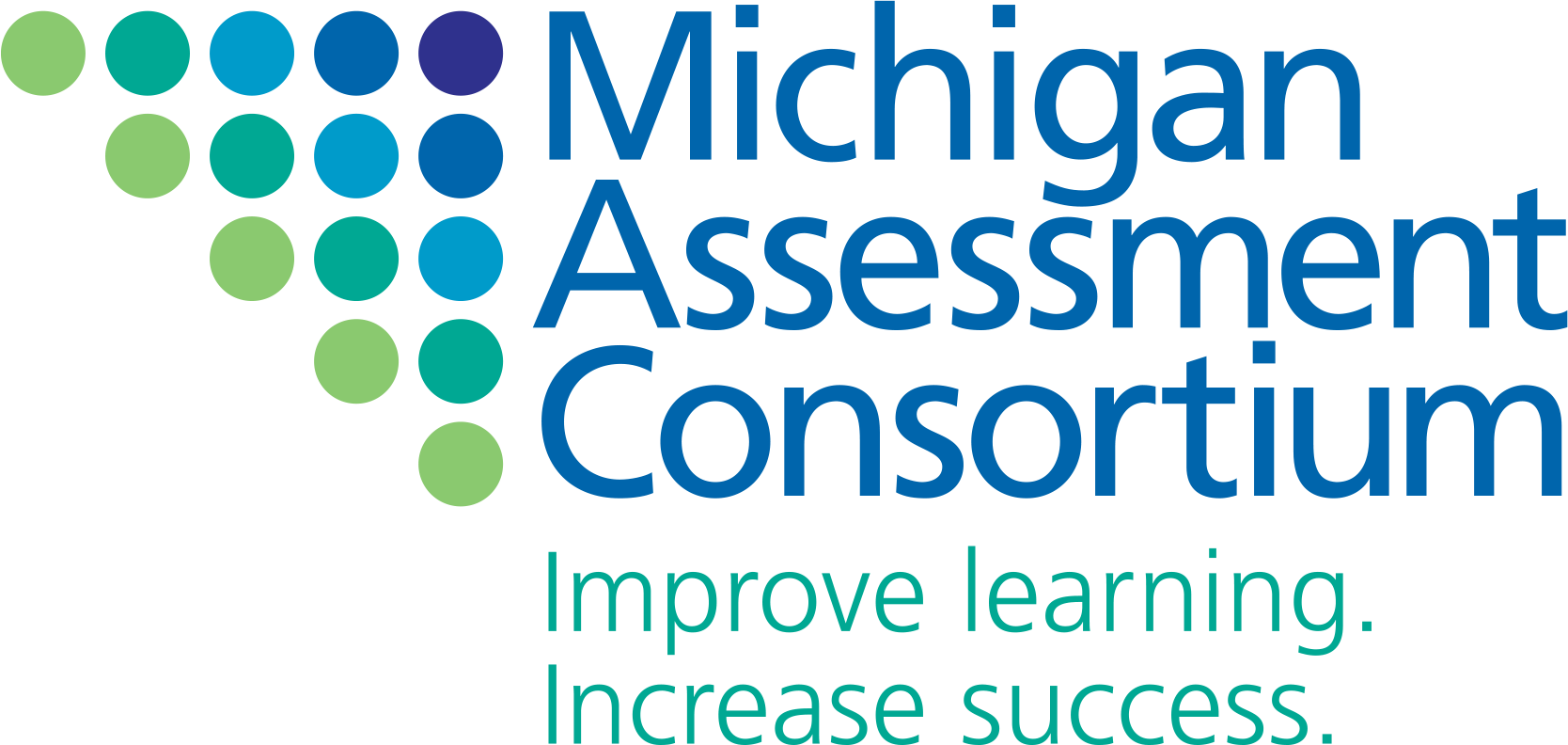 Developing Assessment Literacy of Students, Educators, and Policymakers
Edward Roeber
The Michigan Assessment Consortium (MAC) is a non-profit organization of Michigan educators designed to promote greater understanding about and use of assessment in Michigan. 

The goal of the MAC is to help educators use assessment to improve their teaching and students’ learning.

A variety of MAC resources can be accessed at www.michiganassessmentconsortium.org
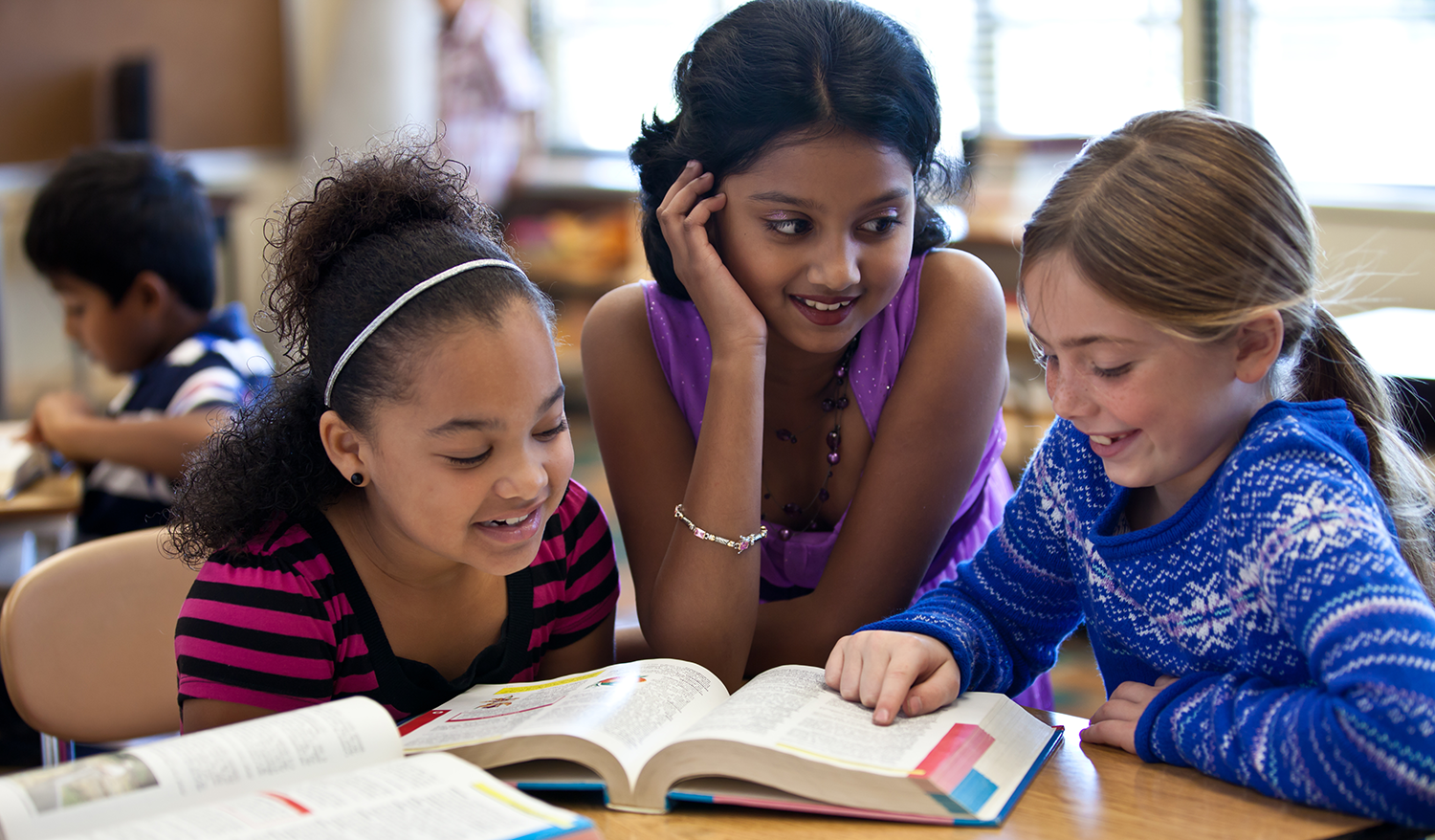 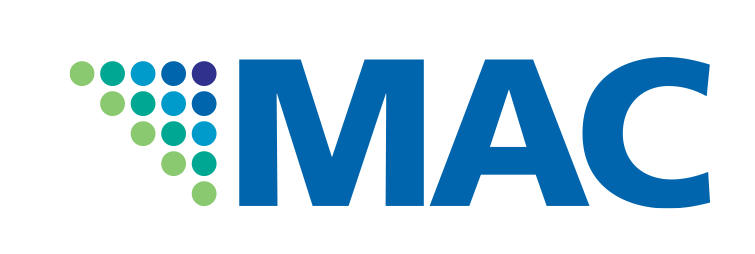 Assessment Literacy Defined
An assessment literate individual is one who understands how student assessment can enable them to better carry out their role in education, believes that assessment can improve teaching and learning, and puts into place activities and behaviors to act on these beliefs
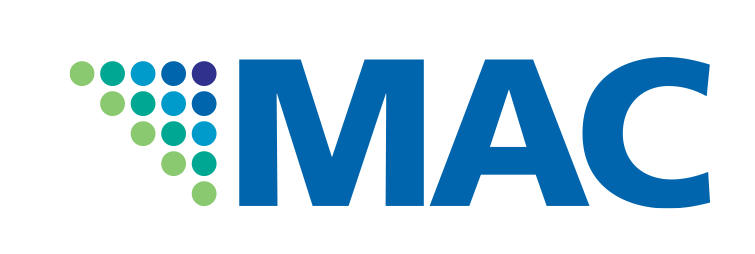 Who Needs to be Assessment Literate?
Everyone with a stake in education needs to be assessment literate, including:	
Students
Parents/guardians
Teachers
Specialists at the district and building levels
Building administrators
Central office administrators
Policymakers at the local, state, and national levels
Public
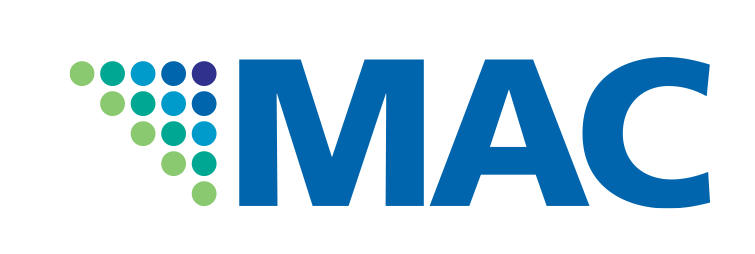 Assessment literacy is needed for several reasons
Lack of understanding about assessment by those who adopt policy and laws, and govern our schools
Lack of understanding by those who teach our students or lead our schools, due to continued lack of pre-service preparation for educators
Misunderstanding by parents and students about how student assessment can promote high quality student learning
Increased volume and changes in types of student assessments
Increased stakes for students, educators, and school
Why is Assessment Literacy Needed?
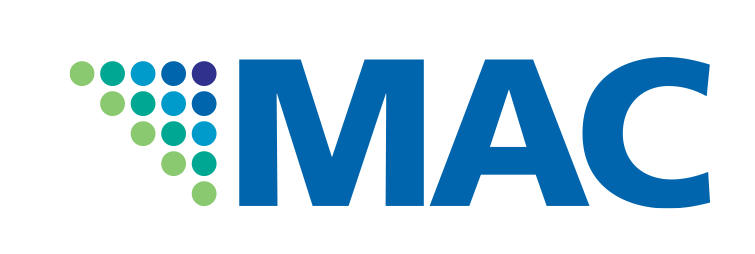 Research has shown that students who more involved in their own learning – and assessment – achieve more
Effective use of formative assessment practices requires teachers to understand how on-going instructionally-embedded assessment can help all student achieve at higher levels
Administrator involvement in school improvement activity is also related to higher student achievement
Why is Assessment Literacy Needed?
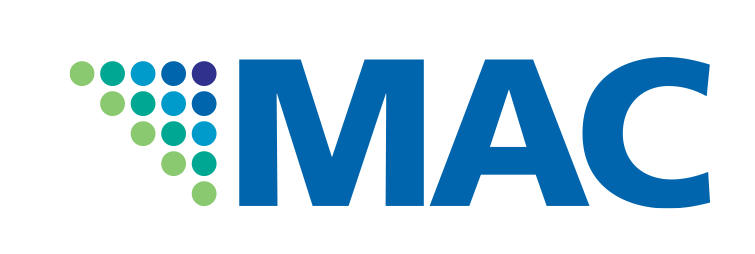 Separate standards were developed for:
Students
Parents
Teachers
Building administrators
District administrators
Local and state policymakers
The MAC Assessment Literacy standards include
Dispositions (i.e., beliefs)
Knowledge 
Performance (i.e., skills) 
Goal—provide a common basis for work in increasing assessment literacy
Standards Development
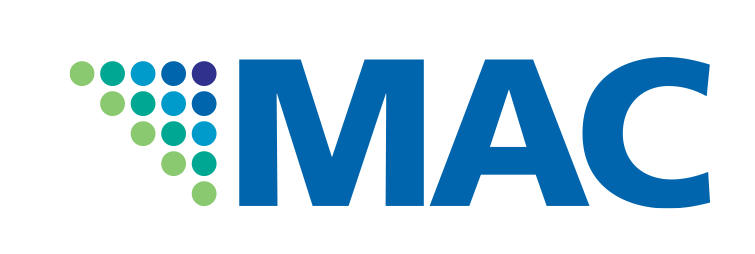 The work was begun by the MAC Board 
A review of the literature was conducted 
Other sets of standards were examined
An initial draft of ALS was created
Another draft of ALS was produced and reviewed externally by Susan Brookhart, Carol Commodore, Margaret Heritage, Ken O’Connor, Jim Popham, Rick Stiggins
An in-state review packet/survey was used to gather input from MI educators
Standards
Development
Process
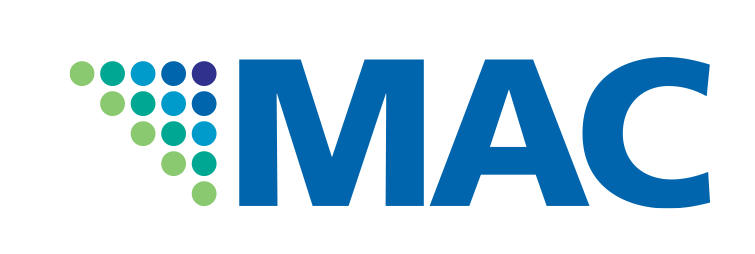 Building-Level Administrators should believe that: 
An effective assessment system must balance different purposes for different users and use appropriate assessment methods to measure different learning targets.
Multiple measures can provide a more balanced picture of a student or a school.
Quality assessments are a critical attribute of effective teaching and learning.
Sample
Disposition
Standards
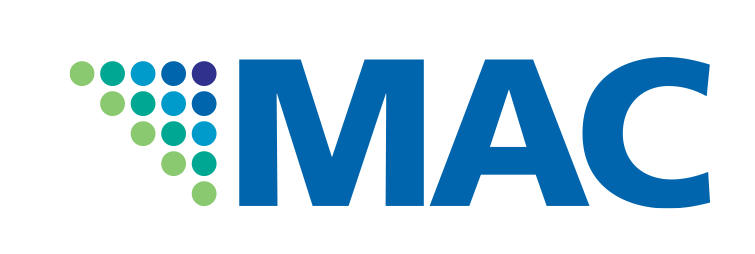 Building-Level Administrators should know: 
Building-Level Administrators should know: 
A balanced assessment system consists of both of the following: 
Different users have different assessment purposes. 
Different assessment purposes may require 	  different assessment methods.
The different types of assessment methods and when teachers should use each
Selected response
Constructed response
Performance 
Personal communication
Sample
Knowledge
Standards
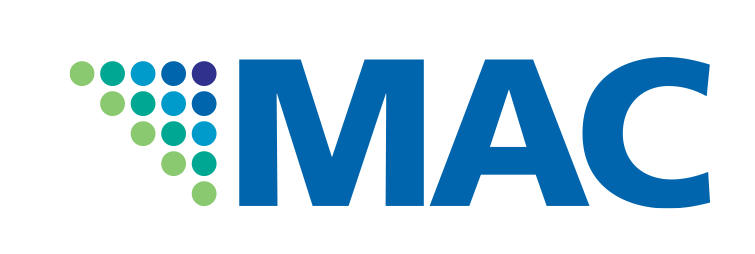 Building-Level Administrators should promote a culture of appropriate assessment practice by: 
Promoting assessment literacy for self and staff

Building-Administrators should promote the use of assessment data to improve student learning through the alignment of curriculum, instruction and assessment by: 
Using assessment results, including subgroup performance, to influence the school’s curriculum and instructional program. 
Using multiple sources of data over time to identify trends in learning.
Sample
Performance
Standards
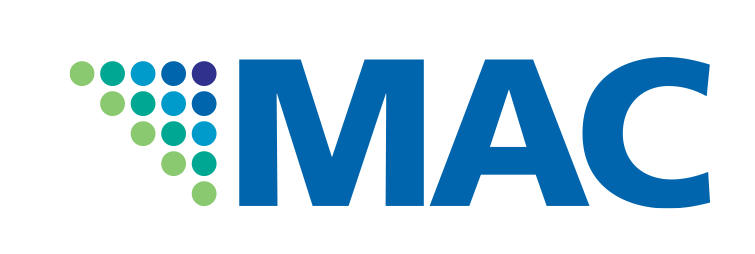 Assessment Development
Separate Assessment Literacy Self Assessments have been or will be created for:
Students/parents
Teachers
Building administrators
District administrators
Local policymakers
State policymakers
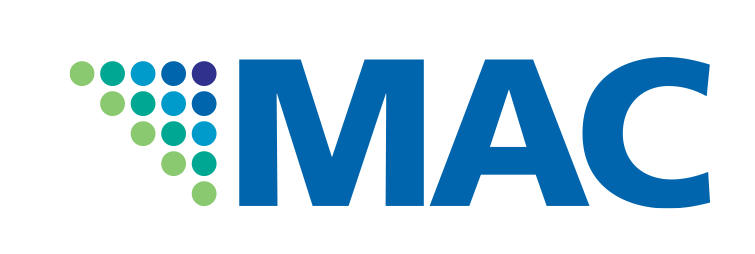 2.	Which of the following is the most important characteristic of a balanced assessment system?  (I-B)
 
A.	Each type of assessment is given the same number of times during the school year.
B.	School accountability assessments are given the highest priority in the assessment system.
C.	Classroom assessments are given the highest priority in the assessment system.
D.	The information needs of all users are considered equally important and are met.
Sample Self-Assessment Question - Disposition
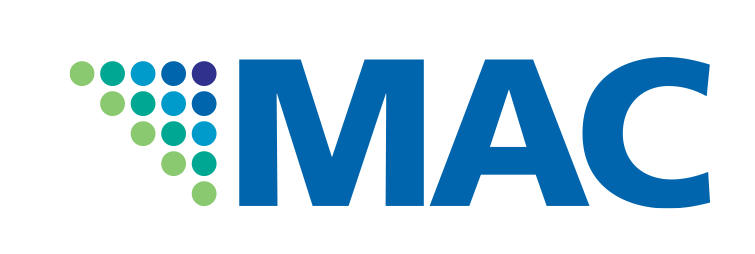 7.	What is the definition of “formative assessment strategies?”  (II-C3)
 
A.	Short tests given multiple times during the school year.
B.	Sets of test items available in an item bank.
C.	Activities used during instruction to determine whether students learned what they were just taught.
D.	An assessment that is given at the end of each marking period for grading students.
Sample Self-Assessment Question - Knowledge
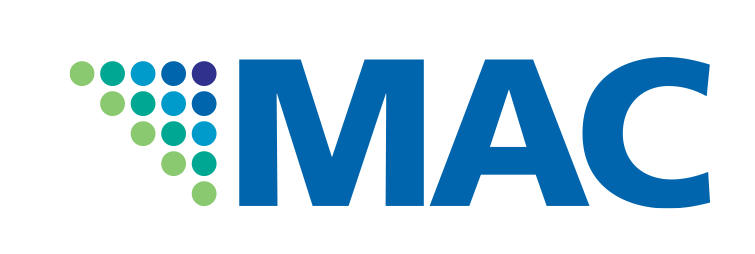 6.	What is the most effective way for a building administrator to interpret achievement results and create improvement goals with staff?  (III-F)  
 
A.  	Demand teachers improve instructional practices
B.  	Lead dialogues with staff in each of the content areas assessed
C.  	Tell teachers what they need to improve
D.  	Publically announce the high and low performing classrooms in the school
Sample Self-Assessment Question - Performance
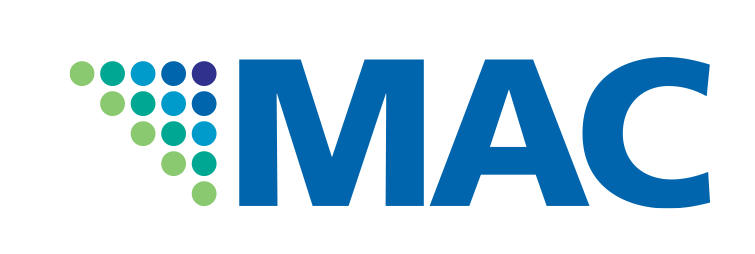 Three Important Questions
The MAC thinks about three questions:
If educators had achieved these standards, what would be different in our students?
If policymakers had achieved these standards, what would be different about current assessment policies and legislation?
If this is a preferred future, what needs to be done to push this vision forward?
This set of questions drives the work of the MAC
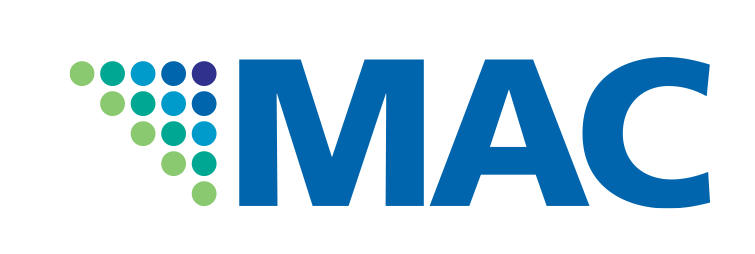 Developed a proposal for planning a larger grant proposal to create assessment literacy development strategies and resources
This initial grant will network MI professional organizations to think about what their members need to become more assessment literate—short-, medium-, and long-term
The work is envisioned as occurring over a number of years, on an on-going basis
Current Work of the MAC
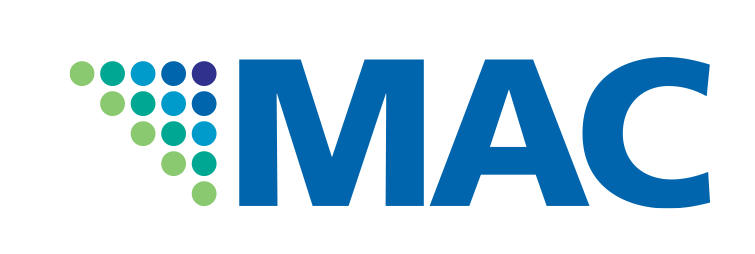 Work will start with a review of available resources
Assessment Literacy Self Assessments will be used to 
Gather data for proposal writing
Individual awareness about assessment literacy
Promote organizational work on assessment literacy
Goal is to provide resources to address the current state of assessment illiteracy
The MAC is committed to seeing this through – to continue as it can with available resources to push for greater assessment literacy
Current Work of the MAC
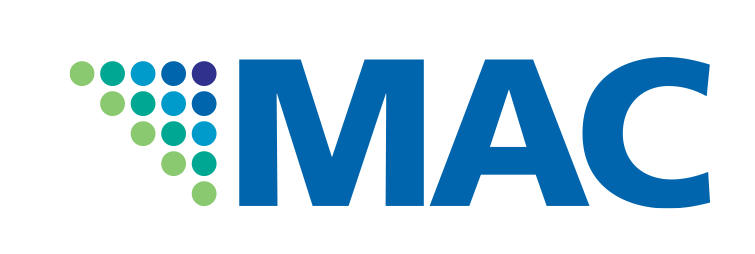 Edward Roeber
	Assessment Director
	Michigan Assessment Consortium

	(517) 614-4877

	roeber@msu.edu

	www.michiganassessmentconsortium.org
For More Information
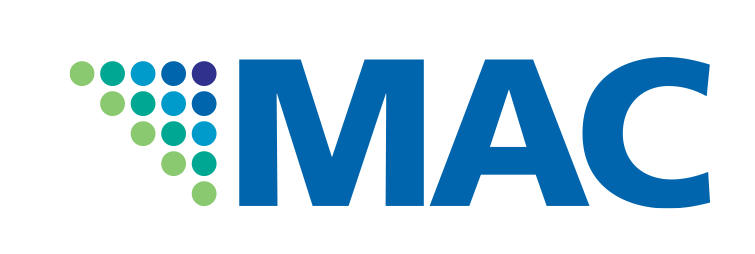